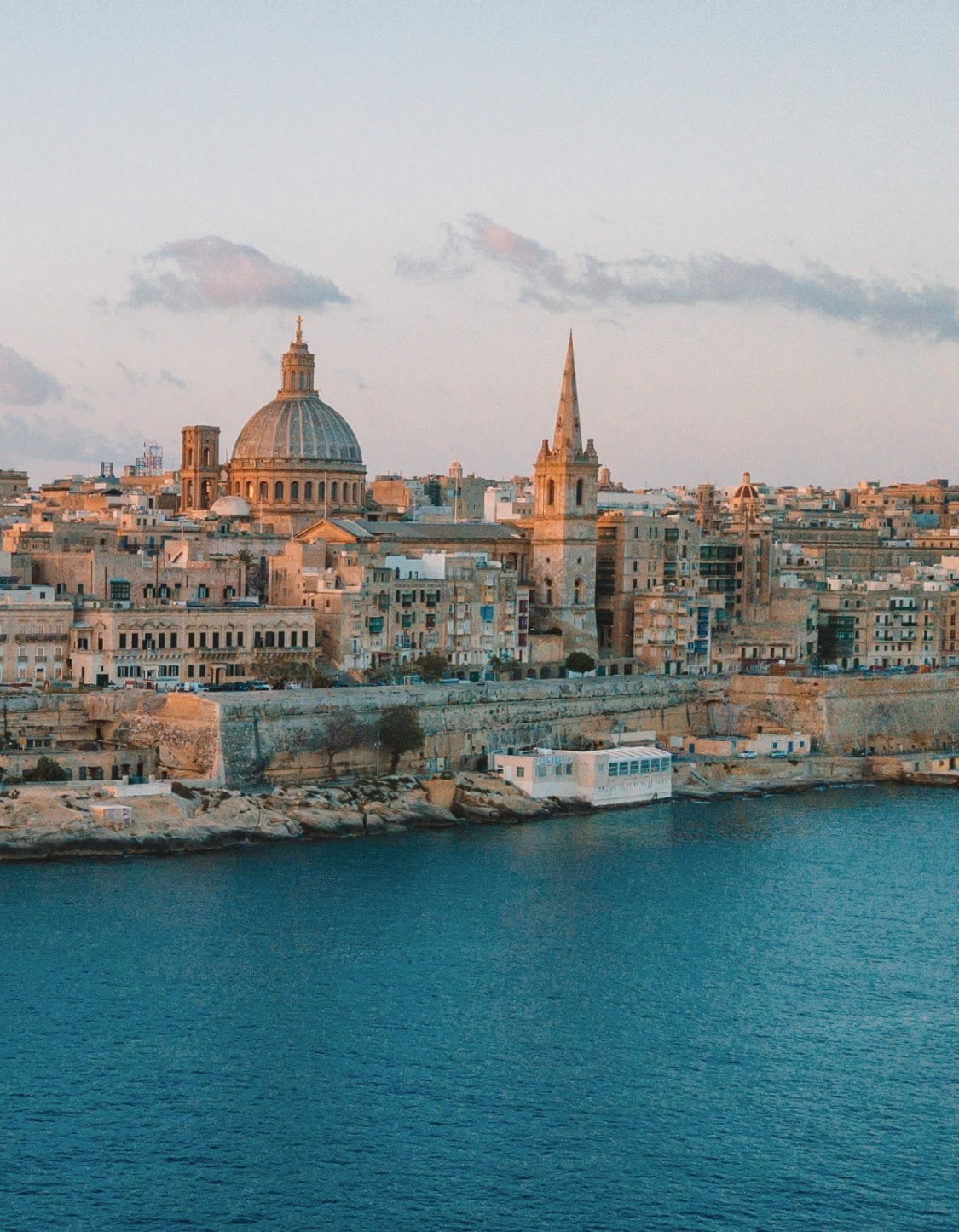 IEEE PES ISGT 
Europe 2025 
Conference
Valletta, Malta 
October 20th – 23rd
Title:
Authors:
Affiliation:
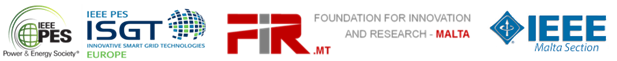 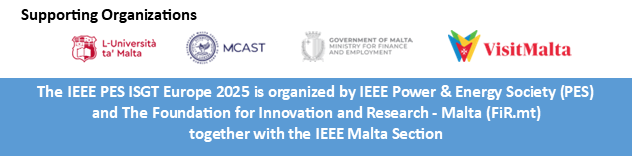 IEEE PES Innovative Smart Grid Technologies Conference Europe (ISGT- Europe)
October 20th – 23rd, 2025, Valletta, Malta
IEEE PES Innovative Smart Grid Technologies Conference Europe (ISGT- Europe)
October 20th – 23rd, 2025, Valletta, Malta